Тема: Правильні многогранники. Поверхня многогранника.
ПРАВИЛЬНА
 ЧОТИРИКУТНА ПІРАМІДА
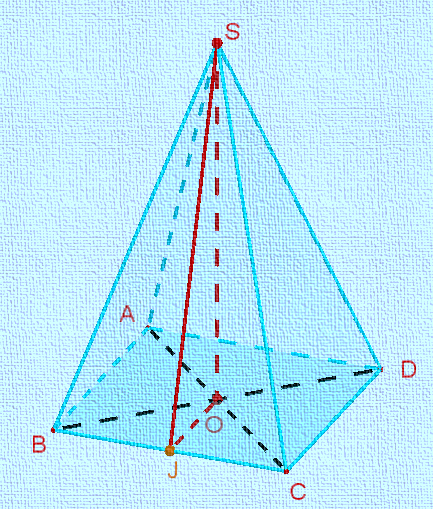 Таблиця 1
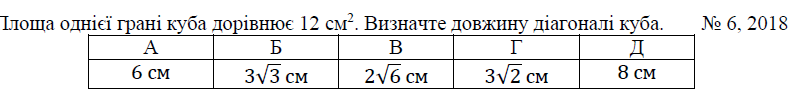 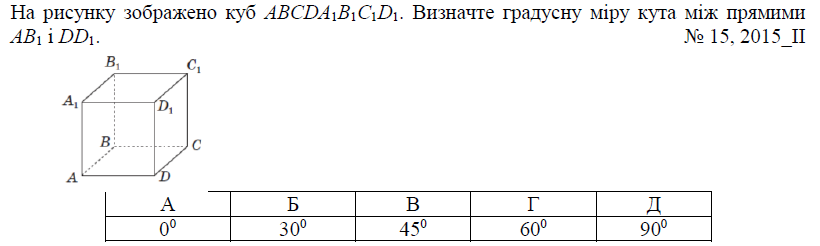 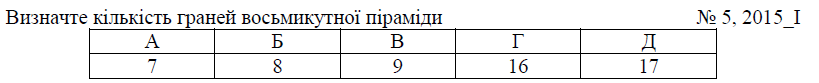 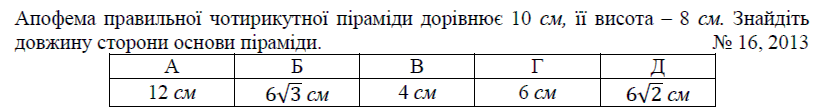 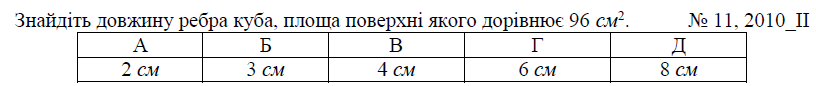 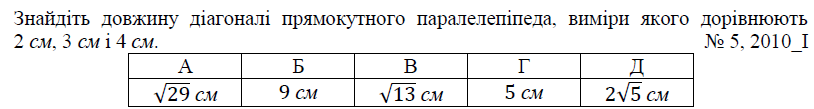 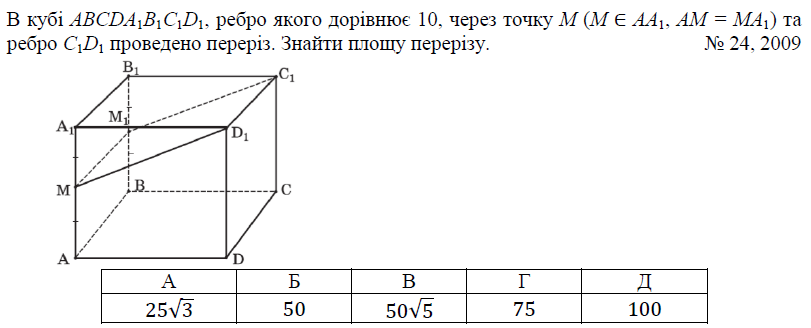 Правильні многогранники у філософській картині світу Платона
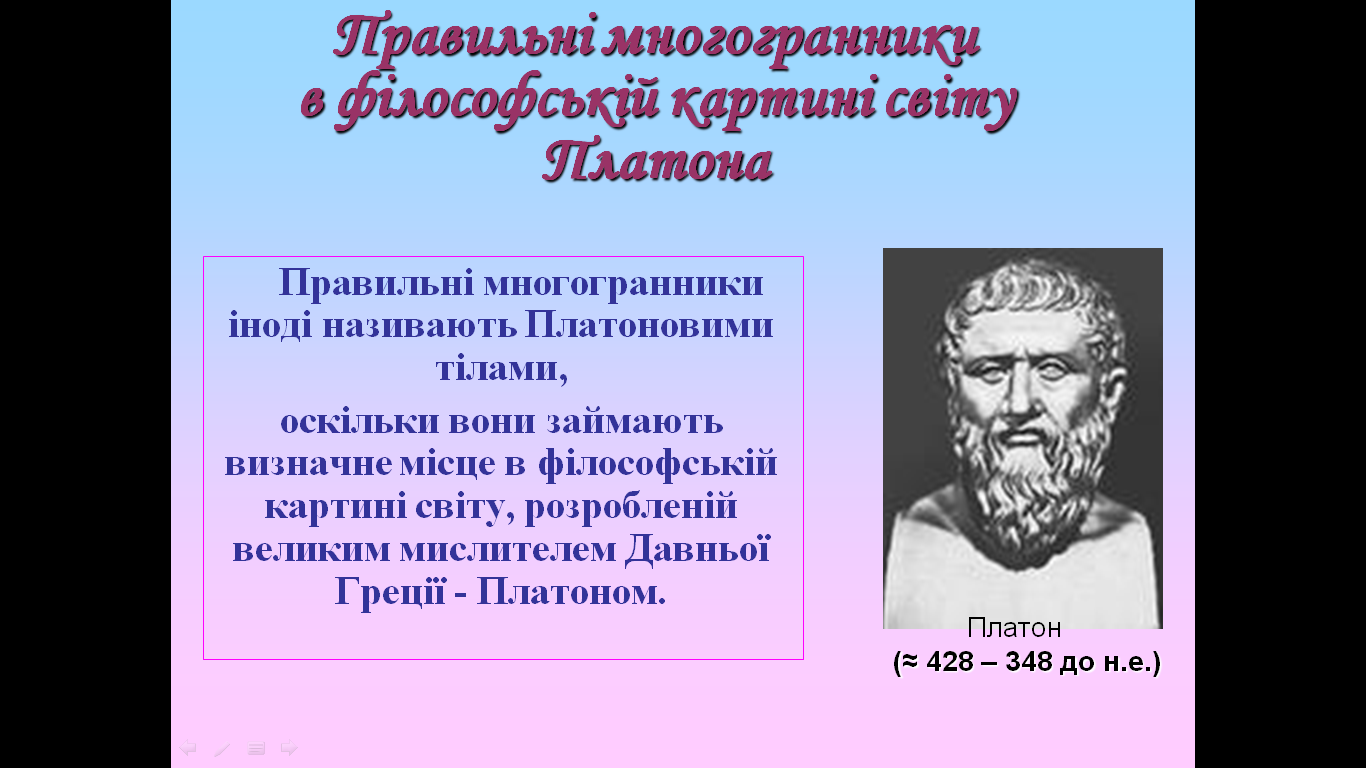 Всього існує п’ять правильних опуклих многогранників
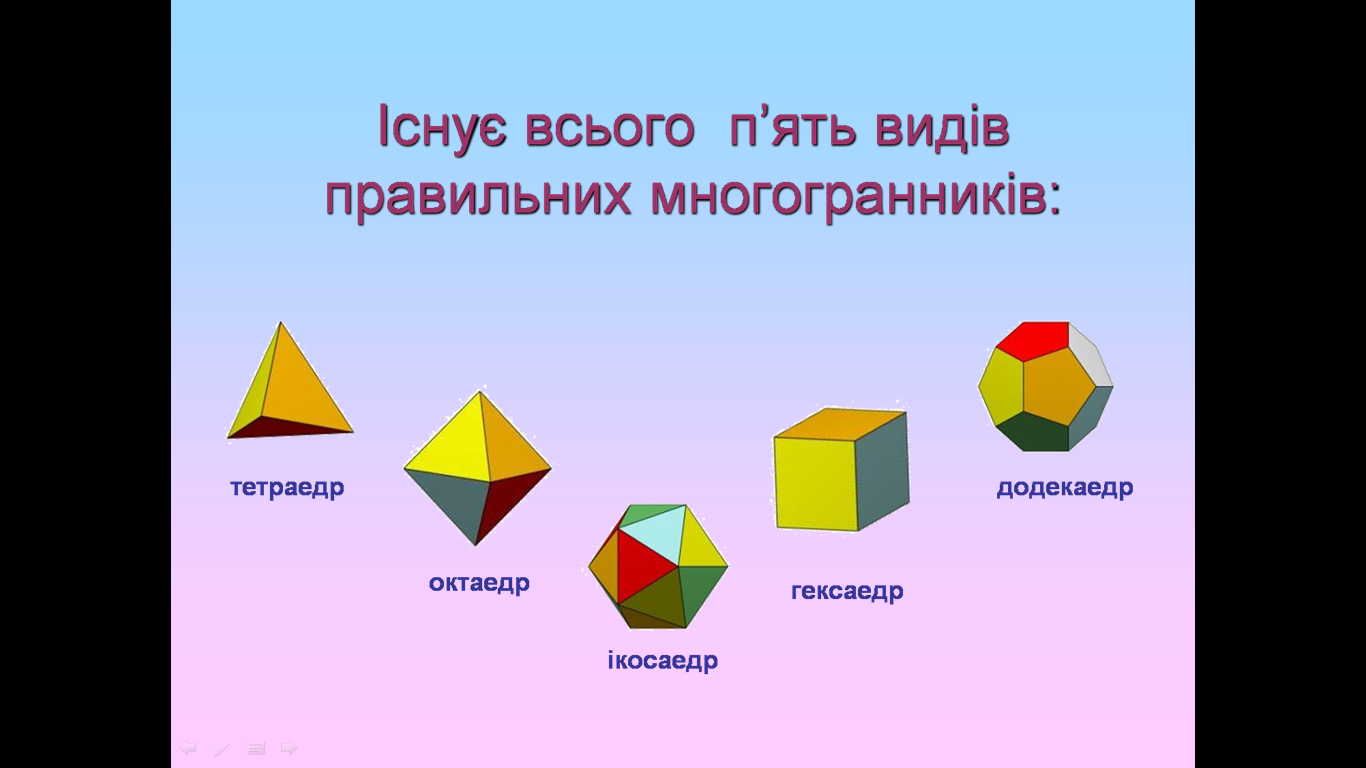 Назви правильних многогранників
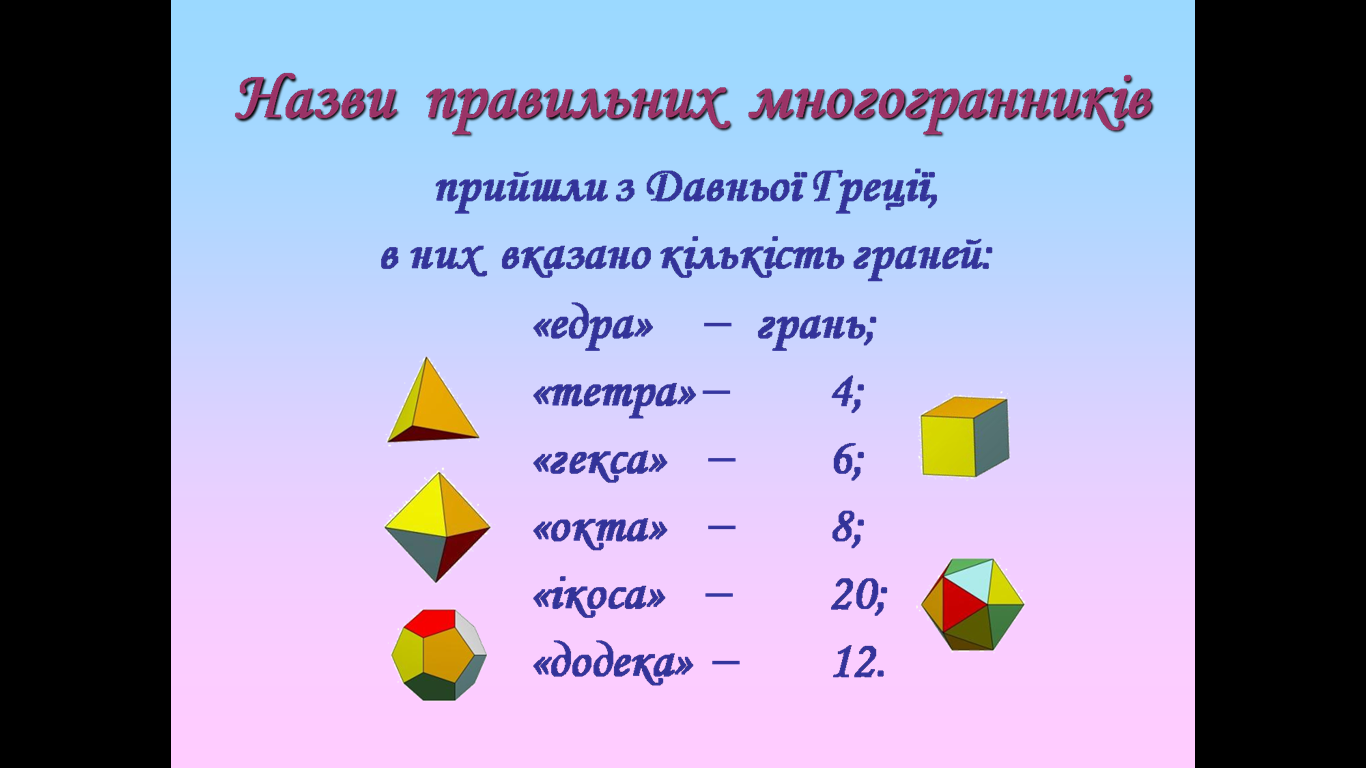 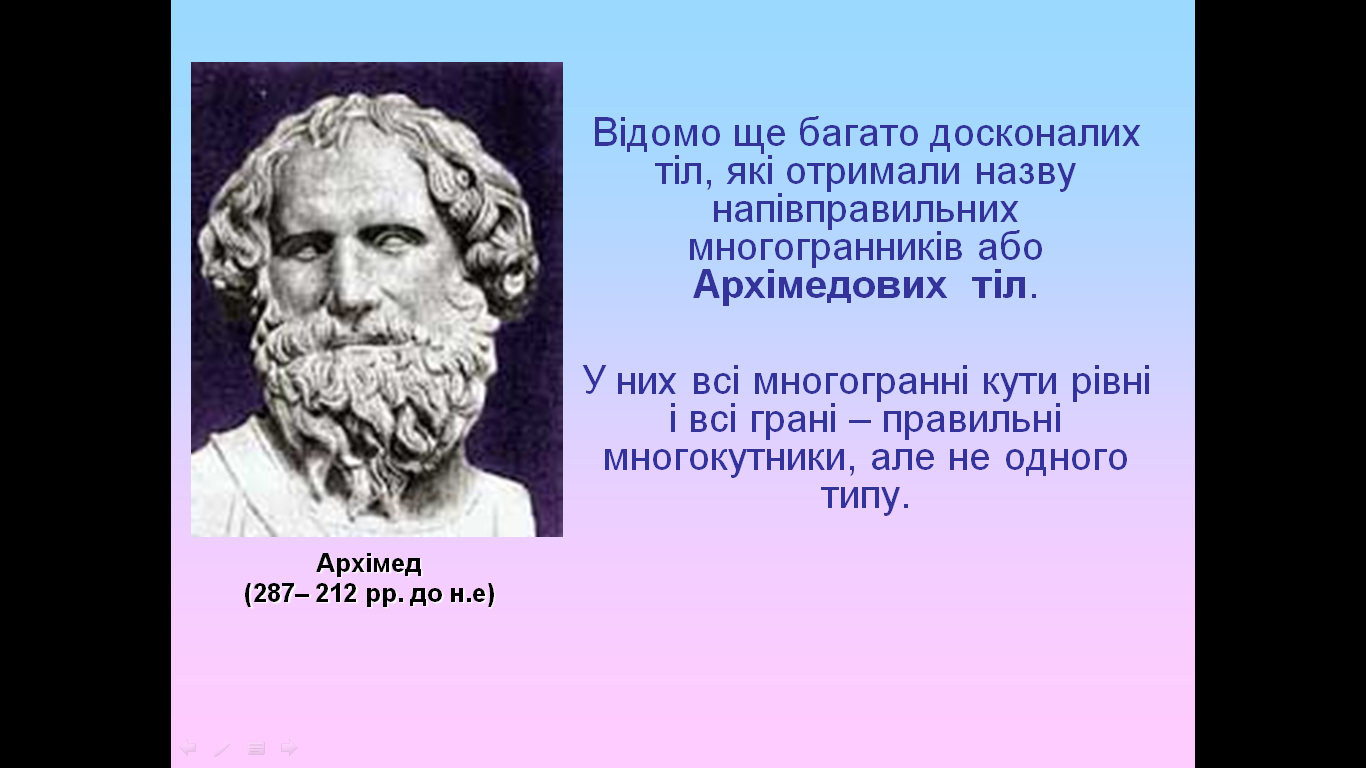 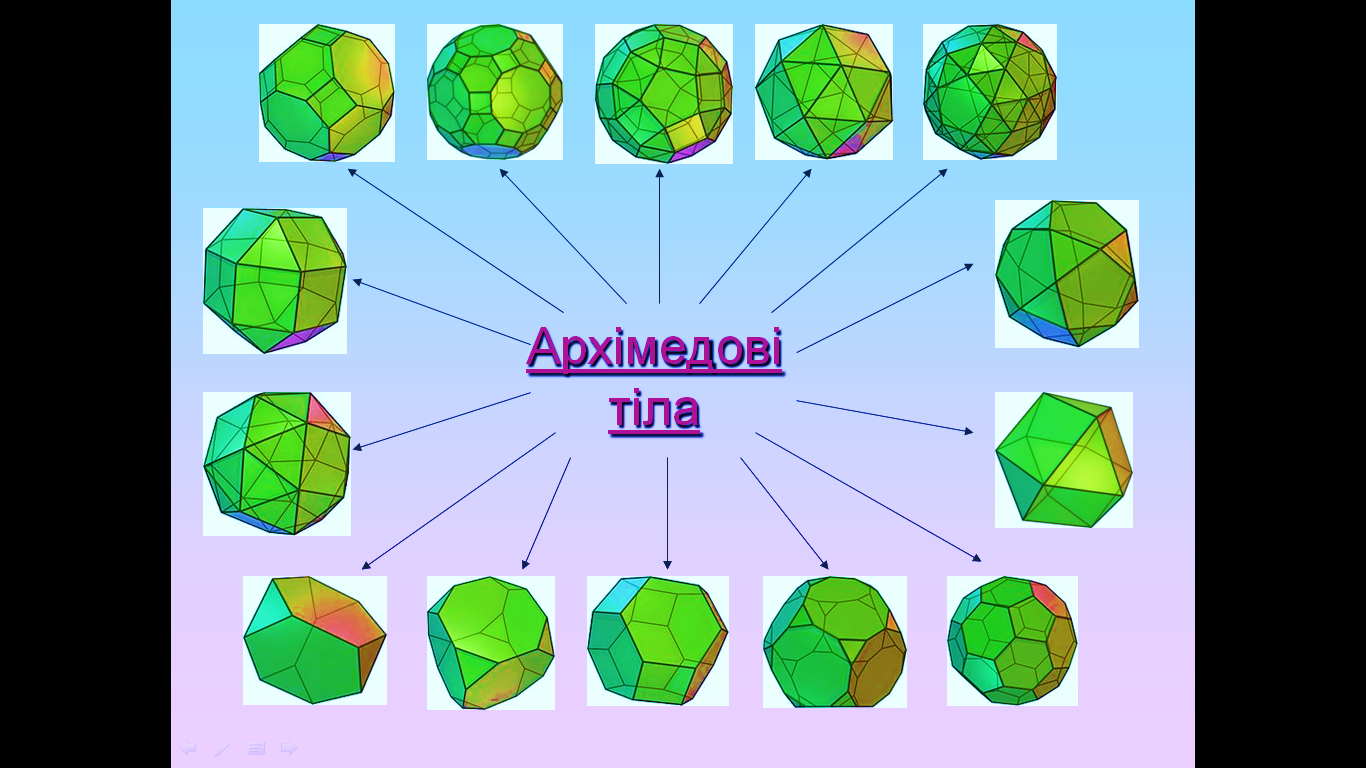 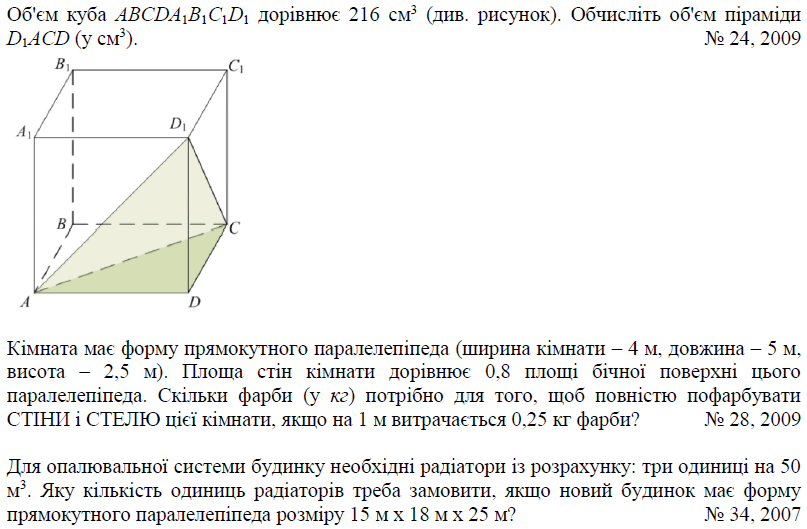 ДОМАШНЄ ЗАВДАННЯ
Виконати завдання в Мудл
«Піраміда. Домашнє задання.»
Домашнє завдання
Дякую за роботу.
Тетраедр
Гексаедр